5S – Ένα Σχέδιο για Τακτοποιημένο και Καθαρό Εργασιακό Χώρο
Τα οφέλη από έναν αποδοτικό και αποτελεσματικό χώρο εργασίας είναι σημαντικά και περιλαμβάνουν:
την αποφυγή δημιουργίας ελαττωμάτων / σφαλμάτων / περιττών στοιχείων και διαδικασιών
την αποφυγή ατυχημάτων
την εξάλειψη του χρόνου που χάνεται για την αναζήτηση εργαλείων, εγγράφων και άλλων απαραίτητων ειδών για την εκτέλεση μιας εργασίας
Οι εργασίες εκτελούνται με ασφάλεια, γρηγορότερα και οικονομικότερα
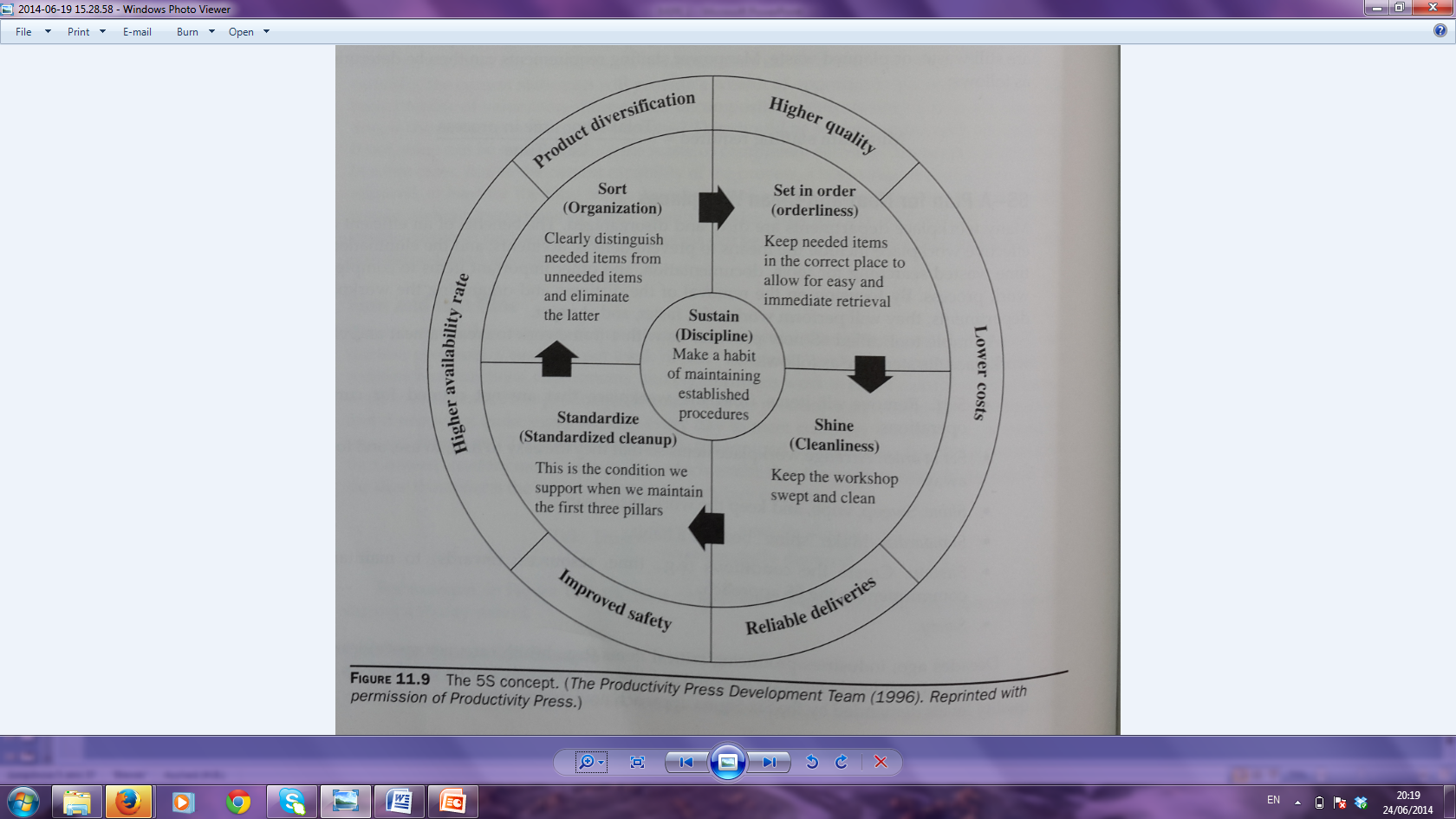 Η έννοια του 5S (The Productivity Press Development Team, 1996)
5S – Βήματα της Προσέγγισης
Sort (Διαλογή) – Απομακρύνετε όλα τα είδη από το χώρο εργασίας που δε χρειάζονται για τις παρούσες λειτουργίες
Set in order (Τακτοποίηση) – Τακτοποιείτε και ταξινομείτε τα είδη που χρειάζονται στο χώρο εργασίας έτσι ώστε να είναι εύκολο να τα βρείτε και να τα χρησιμοποιήσετε 
Shine (Καθαρισμός) – Σκουπίζετε, καθαρίζετε και διατηρείτε καθαρό το χώρο εργασίας
Standardize (Τυποποίηση) – Κάνετε συνήθεια την τακτοποίηση και τον καθαρισμό του χώρου
Sustain (Διατήρηση) – Δημιουργήστε τις συνθήκες (π.χ. χρόνο, πόρους, ανταμοιβή) για τη διατήρηση της δέσμευσης στην προσέγγιση των 5S
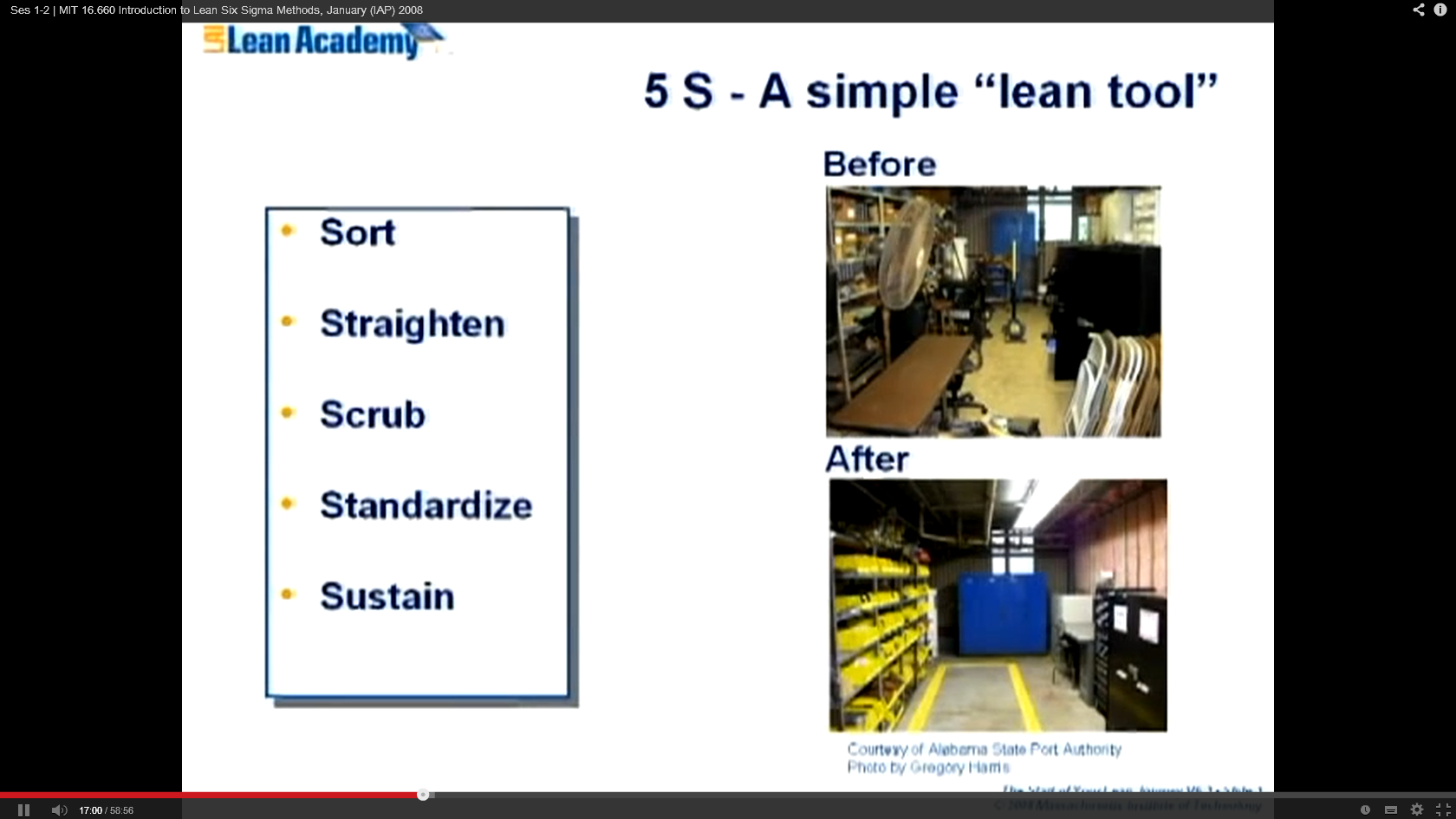 Τα 5S

Sort
Set in order
Shine 
Standardize
Sustain
Φωτογραφία από χώρους αποθήκευσης 
στο Λιμάνι της Πολιτείας Alabama
Η προσέγγιση των 6S
Η προσέγγιση των 6S περιλαμβάνει  και την έκτη διάσταση, αυτή της «ασφάλειας» (Safety)
Εφόσον υφίσταται το σχέδιο των 5S, ο χώρος εργασίας γίνεται αυτόματα ασφαλέστερος
Διατηρώντας την οργάνωση και καθαριότητα του χώρου εργασίας, συμβαίνει άμεσα μια μείωση της τάξης του 50% στις τιμές των δεικτών ασφάλειας που σχετίζονται με τα εργατικά ατυχήματα
Συνδυάζοντας τα 5S με ένα βασικό πρόγραμμα ασφάλειας στην εργασία οδηγούμαστε σε σημαντικά αποτελέσματα (6S for success)
5S – Άσκηση
Αρχική Κατάσταση – Διαγράψτε τους αριθμούς από το 1- 49 με τη σειρά έχοντας 30 δευτερόλεπτα χρόνο από τη στιγμή που θα σας δοθεί το σήμα έναρξης
Sort (Κάνω διαλογή) 
Set in order (Τακτοποιώ) 
Shine (Καθαρίζω - Γυαλίζω) 
Standardize (Τυποποιώ)
Sustain (Διατηρώ)
5S – Άσκηση
Αρχική Κατάσταση – Διαγράψτε τους αριθμούς από το 1- 49 έχοντας 30 δευτερόλεπτα χρόνο από τη στιγμή που θα σας δοθεί το σήμα έναρξης
Sort (Κάνω Διαλογή) – Αφαιρούμε τους αριθμούς που είναι μεγαλύτεροι από το 49, δηλαδή από το 50 και πάνω
Set in order (Τακτοποιώ) 
Shine (Καθαρίζω - Γυαλίζω) 
Standardize (Τυποποιώ)
Sustain (Διατηρώ)
5S – Άσκηση
Αρχική Κατάσταση – Διαγράψτε τους αριθμούς από το 1- 49 έχοντας 30 δευτερόλεπτα χρόνο από τη στιγμή που θα σας δοθεί το σήμα έναρξης
Sort (Κάνω Διαλογή) - Αφαιρούμαι τους αριθμούς που είναι μεγαλύτεροι από το 49, δηλαδή από το 50 και πάνω
Set in order (Τακτοποιώ) – Αναπτύχθηκε ένα σύστημα διαβάθμισης για να μας βοηθήσει να εντοπίσουμε τους αριθμούς; οι αριθμοί βρίσκονται σε αύξουσα σειρά από κάτω προς τα επάνω και από αριστερά προς τα δεξιά
Shine (Καθαρίζω - Γυαλίζω) 
Standardize (Τυποποιώ)
Sustain (Διατηρώ)
5S – Άσκηση
Αρχική Κατάσταση – Διαγράψτε τους αριθμούς από το 1- 49 έχοντας 30 δευτερόλεπτα χρόνο από τη στιγμή που θα σας δοθεί το σήμα έναρξης
Sort (Κάνω Διαλογή) - Αφαιρούμαι τους αριθμούς που είναι μεγαλύτεροι από το 49, δηλαδή από το 50 και πάνω
Set in order (Τακτοποιώ) – Αναπτύχθηκε ένα σύστημα διαβάθμισης για να μας βοηθήσει να εντοπίσουμε τους αριθμούς; οι αριθμοί βρίσκονται σε αύξουσα σειρά από κάτω προς τα επάνω και από αριστερά προς τα δεξιά
Shine (Καθαρίζω - Γυαλίζω)  - ???
Standardize (Τυποποιώ)
Sustain (Διατηρώ)
5S – Άσκηση
Αρχική Κατάσταση – Διαγράψτε τους αριθμούς από το 1- 49 έχοντας 30 δευτερόλεπτα χρόνο από τη στιγμή που θα σας δοθεί το σήμα έναρξης
Sort (Κάνω Διαλογή) - Αφαιρούμαι τους αριθμούς που είναι μεγαλύτεροι από το 49, δηλαδή από το 50 και πάνω
Set in order (Τακτοποιώ) – Αναπτύχθηκε ένα σύστημα διαβάθμισης για να μας βοηθήσει να εντοπίσουμε τους αριθμούς; οι αριθμοί βρίσκονται σε αύξουσα σειρά από κάτω προς τα επάνω και από αριστερά προς τα δεξιά
Shine (Καθαρίζω – Γυαλίζω) - ???
Standardize (Τυποποιώ) – Δημιουργήθηκε ένα σύστημα ταξινόμησης των αριθμών από το μικρότερο στον μεγαλύτερο από αριστερά προς τα δεξιά και από πάνω προς τα κάτω. Τοποθετήθηκε ένας αριθμός σε κάθε κελί για λόγους τυποποίησης
Sustain (Διατηρώ)
5S – Άσκηση
Αρχική Κατάσταση – Διαγράψτε τους αριθμούς από το 1- 49 έχοντας 30 δευτερόλεπτα χρόνο από τη στιγμή που θα σας δοθεί το σήμα έναρξης
Sort (Κάνω Διαλογή) - Αφαιρούμαι τους αριθμούς που είναι μεγαλύτεροι από το 49, δηλαδή από το 50 και πάνω
Set in order (Τακτοποιώ) – Αναπτύχθηκε ένα σύστημα διαβάθμισης για να μας βοηθήσει να εντοπίσουμε τους αριθμούς; οι αριθμοί βρίσκονται σε αύξουσα σειρά από κάτω προς τα επάνω και από αριστερά προς τα δεξιά
Shine (Καθαρίζω - Γυαλίζω)  - ???
Standardize (Τυποποιώ) – Δημιουργήθηκε ένα σύστημα ταξινόμησης των αριθμών από το μικρότερο στον μεγαλύτερο από αριστερά προς τα δεξιά και από πάνω προς τα κάτω. Τοποθετήθηκε ένας αριθμός σε κάθε κελί για λόγους τυποποίησης
Sustain (Διατηρώ) – διατήρηση των «λιτών» διαδικασιών; συχνά το δυσκολότερο βήμα να επιτευχθεί
Τωρινή Κατάσταση
87
33
27
48
45
72
3
30
69
51
9
18
24
36
57
54
21
78
6
75
63
60
42
15
12
81
84
90
39
99
53
68
80
77
98
2
74
65
62
35
29
5
8
23
41
89
44
32
20
56
83
26
50
71
17
38
47
14
11
59
55
31
34
7
28
49
16
76
64
40
54
88
58
52
4
22
43
67
73
10
79
85
25
1
13
70
19
82
37
46
Sort – Κάνω Διαλογή
33
27
48
45
3
30
9
18
24
36
21
6
42
15
12
39
2
35
29
5
8
23
41
44
32
20
26
17
38
47
14
11
31
34
7
28
49
16
40
4
22
43
10
25
1
13
19
37
46
Set in order - Τακτοποιώ
33
27
48
45
3
30
9
18
24
36
21
6
42
15
12
39
2
35
29
5
8
23
41
44
32
20
26
17
38
47
14
11
16
34
7
31
40
49
28
4
43
22
10
25
1
13
19
37
46
Shine – Καθαρίζω - Γυαλίζω
?
Standardize - Τυποποιώ
2
4
5
6
7
8
9
10
3
1
16
11
12
17
18
19
20
15
13
14
21
25
26
22
23
24
27
28
30
29
32
31
33
36
34
35
37
38
39
40
41
42
44
45
47
48
49
43
46